KONTAKT
PARTNERLOGOS
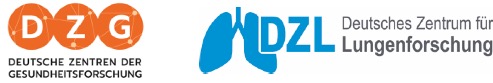 Title of Scientific Work (Two Lines Possible) in Trebuchet 120
AUTHORS AND AFFILIATIONS
Trebuchet Bold 20, Double Spacing    John Doe¹; Jane Smith¹; Mary Johnson²; Robert Brown¹; Michael Davis²; Emily Wilson³; Linda Taylor¹; William Anderson⁴; Patricia Thomas²; James Jackson³; Jennifer White¹; Joseph Harris⁵; Charles Martin²; Barbara Garcia⁴; Susan Martinez³; Jessica Robinson⁶; Christopher Clark¹; Daniel Rodriguez²; Paul Lewis⁴; Nancy Walker³; Karen Hall¹; Steven Allen⁶; Kevin Young²; Laura King³; Edward Wright⁵; Sarah Scott⁴
Trebuchet Regular 18 / 24 line     1Excellence Cluster Example Institute (ECI), University of Placeholder City and Placeholder Center (UPC), Member of the Placeholder Center for Research (PCR), Placeholder University, Placeholder City, Country. 2Department of Example Chemistry, Placeholder Collegium, Faculty of Placeholder Sciences, Placeholder University in Placeholder Town, Country. 3Institute for Example Health (IEH), Placeholder University, Placeholder City, Country. 4Department of Placeholder Studies, Example Medical University (EMU), Placeholder City, Country. 5Placeholder National Center for Cardiology and Internal Medicine named after M. Placeholder, Placeholder Mountain Biomedical Research Center, Placeholder City, Country. 6Institute for Example Physiology, Placeholder University, Placeholder City, Country.
INTRODUCTION
RESULTS
Trebuchet Bold 36 Lorem ipsum Headline (Two Lines Possible) 
Trebuchet Regular 24 / line 32 Duis sapien nunc, commodo et, interdum suscipit, sollicitudin et, dolor. Vivamus consequat lorem at nisl. Nullam non wisi a sem semper eleifend. Donec mattis. Phasellus consequat. Proin dapibus sapien vel ante. Aliquam erat volutpat. Pellentesque convallis. Maecenas feugiat, tellus pellentesque pretium posuere, felis lorem euismod felis, eu ornare leo nisi vel felis. Mauris consectetur tortor et purus.
Trebuchet Bold 36 Lorem ipsum Headline (Two Lines Possible) 
Trebuchet Regular 24 / line 32  Duis sapien nunc, commodo et, interdum suscipit, sollicitudin et, dolor. Vivamus consequat lorem at nisl. Nullam non wisi a sem semper eleifend. Donec mattis. Phasellus consequat. Proin dapibus sapien vel ante. Aliquam erat volutpat. Pellentesque convallis. Maecenas feugiat, tellus pellentesque pretium posuere, felis lorem euismod felis, eu ornare leo nisi vel felis. Mauris consectetur tortor et purus.
Duis sapien nunc, commodo et, interdum suscipit, sollicitudin et, dolor. Vivamus consequat lorem at nisl. Nullam non wisi a sem semper eleifend. Donec mattis. Phasellus consequat. Proin dapibus sapien vel ante. Vestibulum dapibus, mauris nec malesuada fames ac turpis velit, rhoncus eu, luctus et interdum adipiscing wisi. Aliquam erat ac ipsum. Integer aliquam purus.
Trebuchet Bold 30 / line 32, Quisque lorem tortor fringilla sed, vestibulum id, eleifend justo vel bibendum sapien massa ac turpis faucibus orci luctus non. Quisque lorem tortor fringilla sed, vestibulum id.
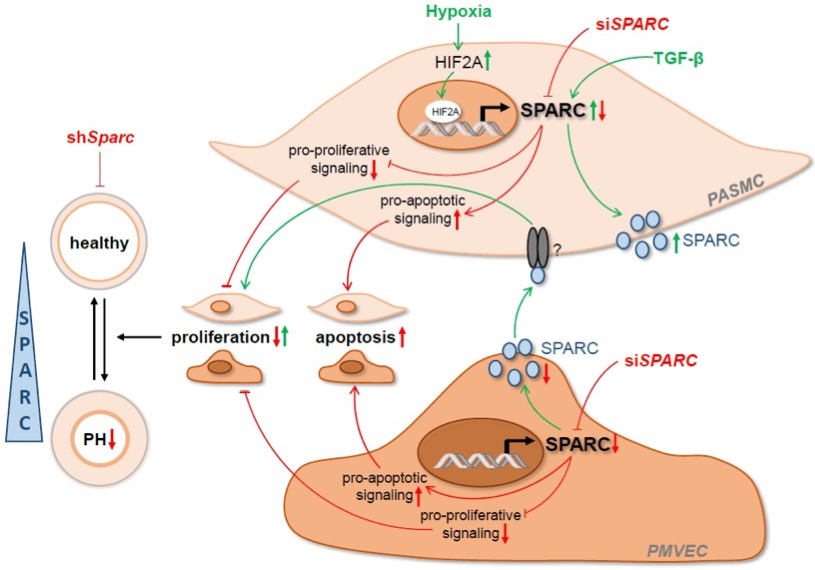 Trebuchet Regular 24 / line 32 Lorem ipsum dolor sit amet, consectetur adipiscing elit. Sed do eiusmod tempor incididunt ut labore et dolore magna aliqua. Ut enim ad minim veniam, quis nostrud exercitation ullamco laboris nisi ut aliquip ex ea commodo consequat. Duis aute irure dolor in reprehenderit in voluptate velit esse cillum dolore eu fugiat nulla pariatur. Excepteur sint occaecat cupidatat non proident, sunt in culpa qui officia deserunt mollit anim id est laborum.
Duis sapien nunc, commodo et, interdum suscipit, sollicitudin et, dolor. Vivamus consequat lorem at nisl. Nullam non wisi a sem semper eleifend. Donec mattis. Phasellus consequat. Proin dapibus sapien vel ante. Aliquam erat volutpat. Pellentesque convallis. Maecenas feugiat, tellus pellentesque pretium posuere, felis lorem euismod felis, eu ornare leo nisi vel felis. Mauris consectetur tortor et purus.
Figure XY. Ut enim ad minim veniam, quis nostrud exercitation ullamco laboris nisi ut aliquip ex ea commodo consequat. Duis aute irure dolor in reprehenderit in voluptate velit esse cillum dolore eu fugiat nulla pariatur.
METHODS
Trebuchet Bold 36 Lorem ipsum Headline (Two Lines Possible)
Trebuchet Regular 24 / line 32 Vestibulum commodo volutpat a, convallis ac, laoreet enim. Phasellus fermentum in, dolor. Pellentesque facilisis. Nulla imperdiet sit amet magna. Vestibulum dapibus, mauris nec malesuada fames ac turpis velit, rhoncus eu, luctus et interdum adipiscing wisi. Aliquam erat ac ipsum. Integer aliquam purus. Vestibulum commodo volutpat a, convallis ac, laoreet enim. Phasellus fermentum in, dolor. Pellentesque facilisis. Nulla imperdiet sit amet magna.
Trebuchet Regular 24 / line 32 Duis sapien nunc, commodo et, interdum suscipit, sollicitudin et, dolor. Vivamus consequat lorem at nisl. Nullam non wisi a sem semper eleifend. Donec mattis. Phasellus consequat. Proin dapibus sapien vel ante. Aliquam erat volutpat. Pellentesque convallis. Maecenas feugiat, tellus pellentesque pretium posuere, felis lorem euismod felis, eu ornare leo nisi vel felis. Mauris consectetur tortor et purus.
Duis sapien nunc, commodo et, interdum suscipit, sollicitudin et, dolor. Vivamus consequat lorem at nisl. Nullam non wisi a sem semper eleifend. Donec mattis. Phasellus consequat. Proin dapibus sapien vel ante. 
Trebuchet Bold 30 Lorem Subline
Vestibulum commodo volutpat a, convallis ac, laoreet enim. Phasellus fermentum in, dolor. Pellentesque facilisis. Nulla imperdiet sit amet magna. Vestibulum dapibus, mauris nec malesuada fames ac turpis velit, rhoncus eu, luctus et interdum adipiscing wisi. Aliquam erat ac ipsum. Integer aliquam purus.
Trebuchet Bold 30 Lorem Subline
Phasellus fermentum in, dolor. Pellentesque facilisis. Nulla imperdiet sit amet magna. Vestibulum dapibus, mauris nec malesuada fames ac turpis velit, rhoncus eu, luctus et interdum adipiscing wisi. Aliquam erat ac ipsum. Integer aliquam purus.
Donec mattis. Phasellus consequat. Proin dapibus sapien vel ante. Aliquam erat volutpat. Pellentesque convallis. Maecenas feugiat, tellus pellentesque pretium posuere, felis lorem euismod felis, eu ornare leo nisi vel felis. Mauris consectetur tortor et purus.
CONCLUSION
Trebuchet Bold 36 Lorem ipsum Headline 	 
Trebuchet Regular 30 / line 32 Duis sapien nunc, commodo et, interdum suscipit, sollicitudin et, dolor. Vivamus consequat lorem at nisl. Nullam non wisi a sem semper eleifend. Donec mattis. Phasellus consequat. Proin dapibus sapien vel ante. Aliquam erat volutpat. Pellentesque convallis. Maecenas feugiat, tellus pellentesque pretium posuere, felis lorem euismod felis, eu ornare leo nisi vel felis. Mauris consectetur tortor et purus.
Duis sapien nunc, commodo et, interdum suscipit, sollicitudin et, dolor. Vivamus consequat lorem at nisl. Nullam non wisi a sem semper eleifend. Donec mattis. Phasellus consequat. Proin dapibus sapien vel ante. Duis sapien nunc, commodo et, interdum suscipit, sollicitudin et, dolor. 
Trebuchet Bold 30 line 32, Quisque lorem tortor fringilla sed, vestibulum id, eleifend justo vel bibendum sapien massa ac turpis faucibus orci luctus non. Quisque lorem tortor fringilla sed, vestibulum id, eleifend justo vel bibendum sapien massa ac turpis faucibus orci luctus non.
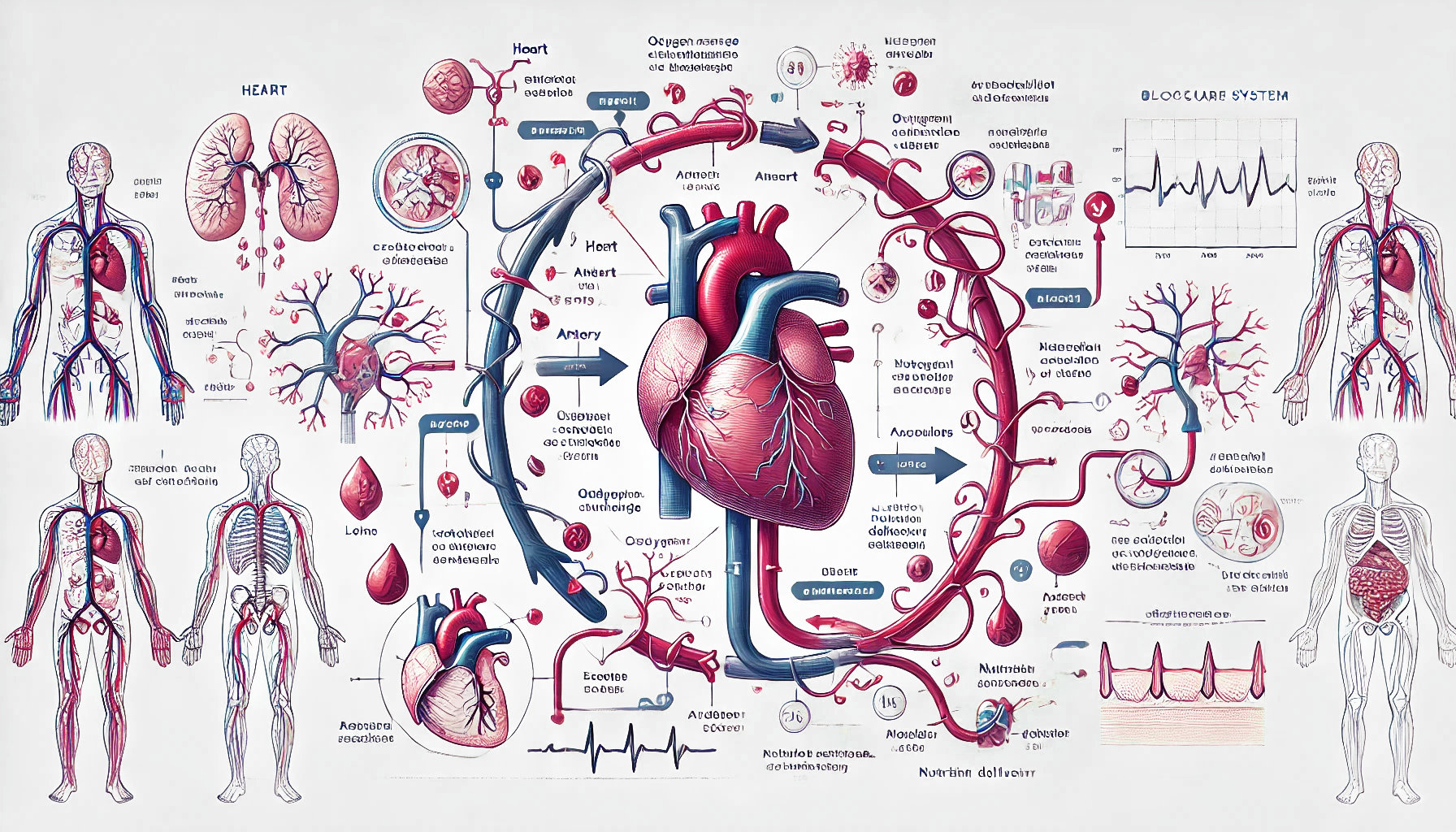 Picture. Duis aute irure dolor in reprehenderit in voluptate velit esse cillum dolore eu fugiat nulla pariatur.
Vivamus consequat lorem at nisl. Nullam non wisi a sem semper eleifend. Donec mattis. Phasellus consequat. Nullam non wisi a sem semper eleifend. Donec mattis. Phasellus consequat. Proin dapibus sapien vel ante.  
Trebuchet Bold 30 Lorem SublineNulla imperdiet sit amet magna. Vestibulum dapibus, mauris nec malesuada fames ac turpis velit, rhoncus eu, luctus et interdum adipiscing wisi. Aliquam erat ac ipsum. Integer aliquam purus.
SOURCES
CONTACT
1 Smith, J. (Year). Title of Placeholder Source. Journal Name, Volume(Issue), Page-Page.
² Johnson, M., & Brown, R. (Year). Title of Placeholder Source. Journal Name, Volume(Issue), Page-Page.
³ Davis, M. (Year). Title of Placeholder Source. Journal Name, Volume(Issue), Page-Page.
⁴ Wilson, E. (Year). Title of Placeholder Source. Journal Name, Volume(Issue), Page-Page.
Institution
Name Surname
Email
Telephone
KONTAKT
PARTNERLOGOS
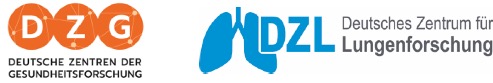 Bibliothek
AUTHORS AND AFFILIATIONS
John Doe¹; Jane Smith¹; Mary Johnson²; Robert Brown¹; Michael Davis²; Emily Wilson³; Linda Taylor¹; William Anderson⁴; Patricia Thomas²; James Jackson³; Jennifer White¹; Joseph Harris⁵; Charles Martin²; Barbara Garcia⁴; Susan Martinez³; Jessica Robinson⁶; Christopher Clark¹; Daniel Rodriguez²; Paul Lewis⁴; Nancy Walker³; Karen Hall¹; Steven Allen⁶; Kevin Young²; Laura King³; Edward Wright⁵; Sarah Scott⁴ TREBUCHET BOLD 20pt, Double Spacing
1Excellence Cluster Example Institute (ECI), University of Placeholder City and Placeholder Center (UPC), Member of the Placeholder Center for Research (PCR), Placeholder University, Placeholder City, Country. 2Department of Example Chemistry, Placeholder Collegium, Faculty of Placeholder Sciences, Placeholder University in Placeholder Town, Country. 3Institute for Example Health (IEH), Placeholder University, Placeholder City, Country. 4Department of Placeholder Studies, Example Medical University (EMU), Placeholder City, Country. 5Placeholder National Center for Cardiology and Internal Medicine named after M. Placeholder, Placeholder Mountain Biomedical Research Center, Placeholder City, Country. 6Institute for Example Physiology, Placeholder University, Placeholder City, Country. TREBUCHET REGULAR 18pt / 24 line
INTRODUCTION
Picture. Duis aute irure dolor in reprehenderit in voluptate velit esse cillum dolore eu fugiat nulla pariatur.
Lorem ipsum Headline TREBUCHET BOLD 36  
Duis sapien nunc, commodo et, interdum suscipit, sollicitudin et, dolor. Vivamus consequat lorem at nisl. Nullam non wisi a sem semper eleifend. Donec mattis. Phasellus consequat. Proin dapibus sapien vel ante. Aliquam erat volutpat. Pellentesque convallis. Maecenas feugiat, tellus pellentesque pretium posuere, felis lorem euismod felis, eu ornare leo nisi vel felis. Mauris consectetur tortor et purus.
Trebuchet Bold 30 line 32, Quisque lorem tortor fringilla sed, vestibulum id, eleifend justo vel bibendum sapien massa ac turpis faucibus orci luctus non. Quisque lorem tortor fringilla sed, vestibulum id.
CONCLUSIONS
Trebuchet Bold 36 Lorem ipsum Headline 	 
Trebuchet 30 line 32 Duis sapien nunc, commodo et, interdum suscipit, sollicitudin et, dolor. Vivamus consequat lorem at nisl. Nullam non wisi a sem semper eleifend. Donec mattis. Phasellus consequat. Proin dapibus sapien vel ante. Aliquam erat volutpat. Pellentesque convallis. Maecenas feugiat, tellus pellentesque pretium posuere, felis lorem euismod felis, eu ornare leo nisi vel felis. Mauris consectetur tortor et purus.
Duis sapien nunc, commodo et, interdum suscipit, sollicitudin et, dolor. Vivamus consequat lorem at nisl. Nullam non wisi a sem semper eleifend. Donec mattis. Phasellus consequat. Proin dapibus sapien vel ante. Duis sapien nunc, commodo et, interdum suscipit, sollicitudin et, dolor. 
Trebuchet Bold 30 line 32, Quisque lorem tortor fringilla sed, vestibulum id, eleifend justo vel bibendum sapien massa ac turpis faucibus orci luctus non. Quisque lorem tortor fringilla sed, vestibulum id, eleifend justo vel bibendum sapien massa ac turpis faucibus orci luctus non.
Duis sapien nunc, commodo et, interdum suscipit, sollicitudin et, dolor. Vivamus consequat lorem at nisl. Nullam non wisi a sem semper eleifend. Donec mattis. Phasellus consequat. Proin dapibus sapien vel ante. Aliquam erat volutpat. Pellentesque convallis. Maecenas feugiat, tellus pellentesque pretium posuere, felis lorem euismod felis, eu ornare leo nisi vel felis. Mauris consectetur tortor et purus.
Duis sapien nunc, commodo et, interdum suscipit, sollicitudin et, dolor. Vivamus consequat lorem at nisl. Nullam non wisi a sem semper eleifend. Donec mattis. Phasellus consequat. Proin dapibus sapien vel ante. 
Lorem ipsum Subline 
Vestibulum commodo volutpat a, convallis ac, laoreet enim. Phasellus fermentum in, dolor. Pellentesque facilisis. Nulla imperdiet sit amet magna. Vestibulum dapibus, mauris nec malesuada fames ac turpis velit, rhoncus eu, luctus et interdum adipiscing wisi. Aliquam erat ac ipsum. Integer aliquam purus.
Lorem ipsum Subline  
Phasellus fermentum in, dolor. Pellentesque facilisis. Nulla imperdiet sit amet magna. Vestibulum dapibus, mauris nec malesuada fames ac turpis velit, rhoncus eu, luctus et interdum adipiscing wisi. Aliquam erat ac ipsum. Integer aliquam purus.
FCB757
CC0000
5A84C4
FFA050
E63324
E50050
D24150
C33B7C
SOURCES
CONTACT
1 Smith, J. (Year). Title of Placeholder Source. Journal Name, Volume(Issue), Page-Page.
² Johnson, M., & Brown, R. (Year). Title of Placeholder Source. Journal Name, Volume(Issue), Page-Page.
³ Davis, M. (Year). Title of Placeholder Source. Journal Name, Volume(Issue), Page-Page.
⁴ Wilson, E. (Year). Title of Placeholder Source. Journal Name, Volume(Issue), Page-Page.
Institution
Name Surname
Email
Telephone